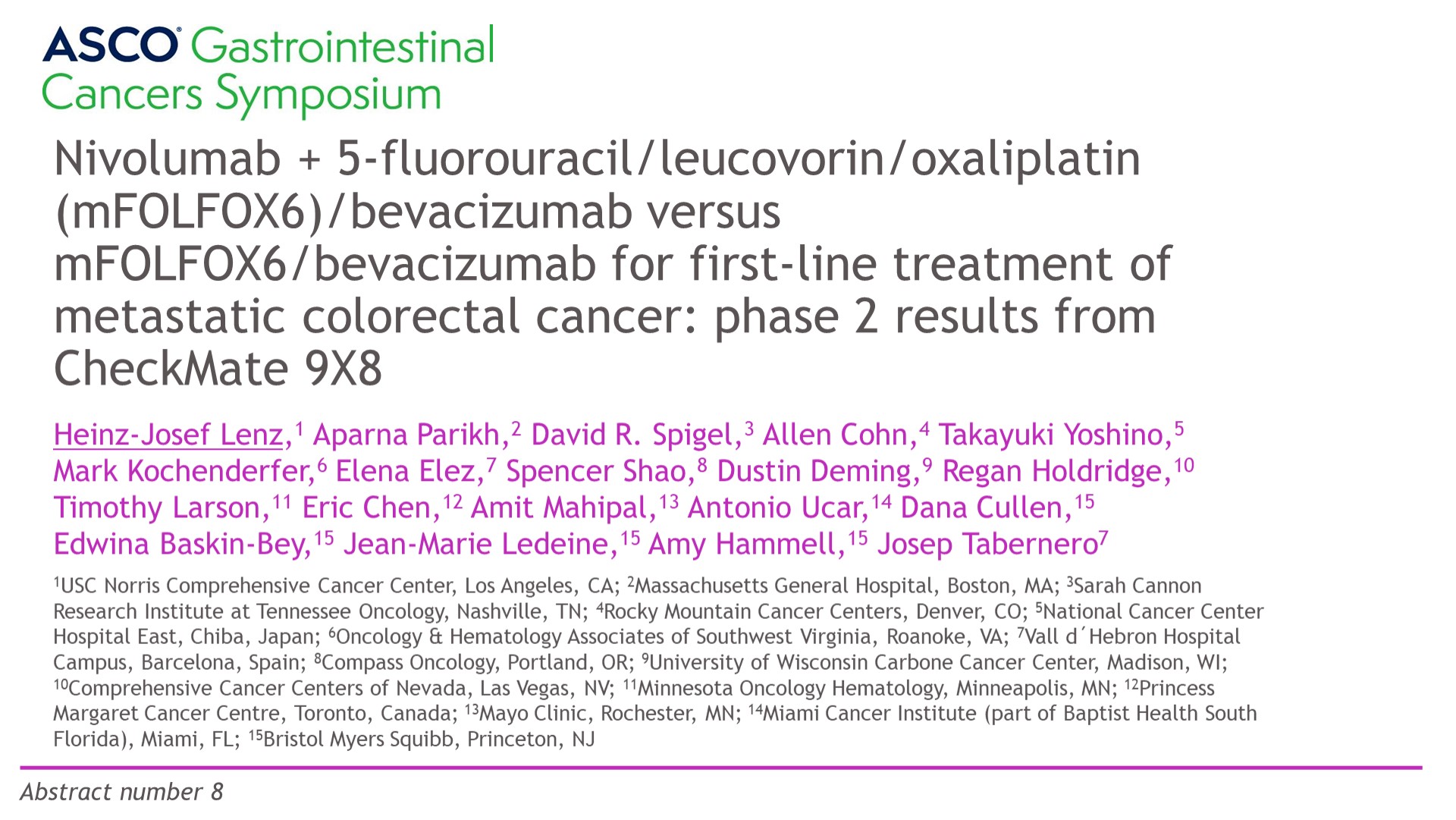 Nivolumab + 5-fluorouracil/leucovorin/oxaliplatin (mFOLFOX6)/bevacizumab versus mFOLFOX6/bevacizumab for first-line treatment of metastatic colorectal cancer: phase 2 results from CheckMate 9X8
Content of this presentation is the property of the author, licensed by ASCO. Permission required for reuse.
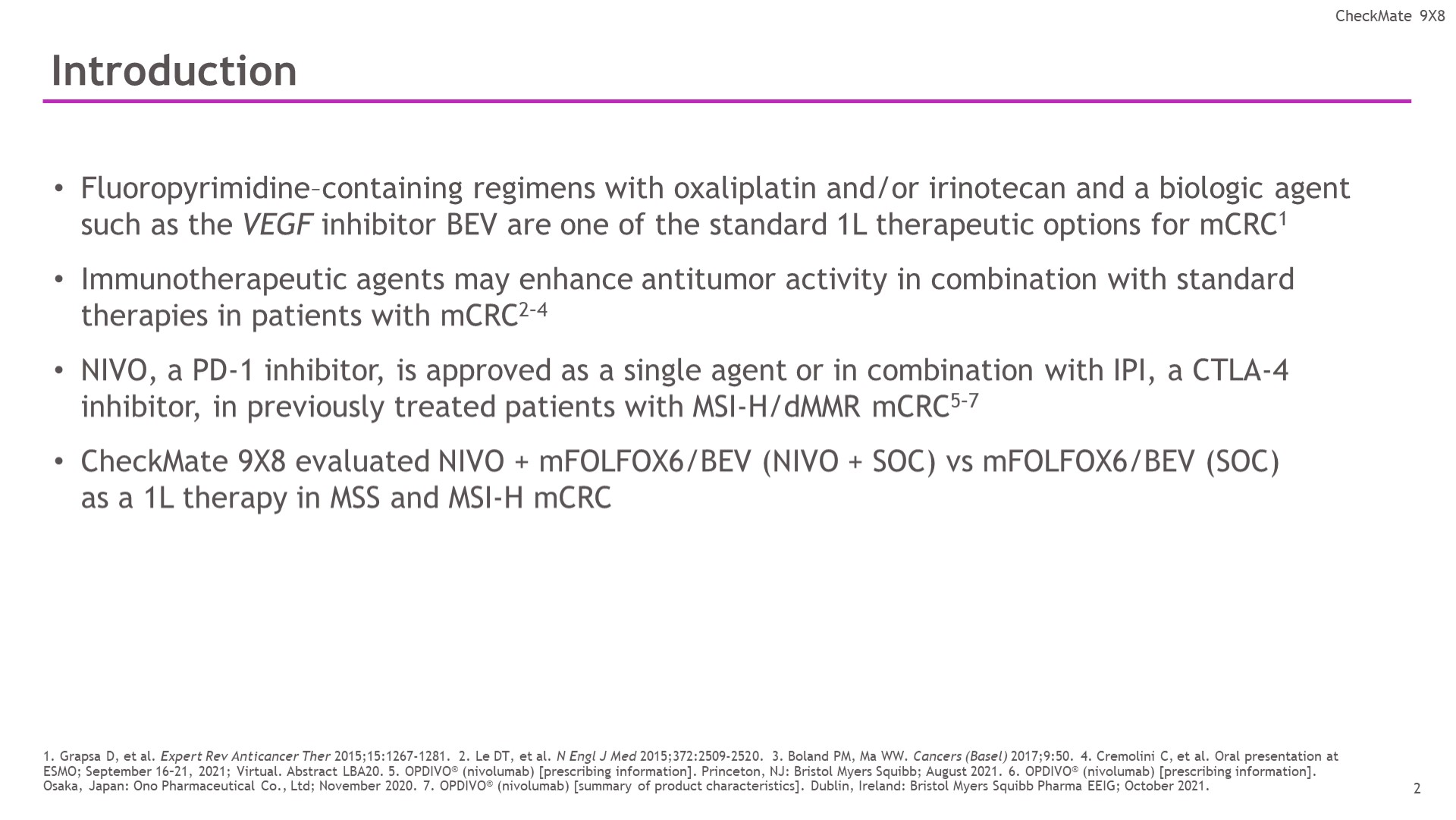 Introduction
Content of this presentation is the property of the author, licensed by ASCO. Permission required for reuse.
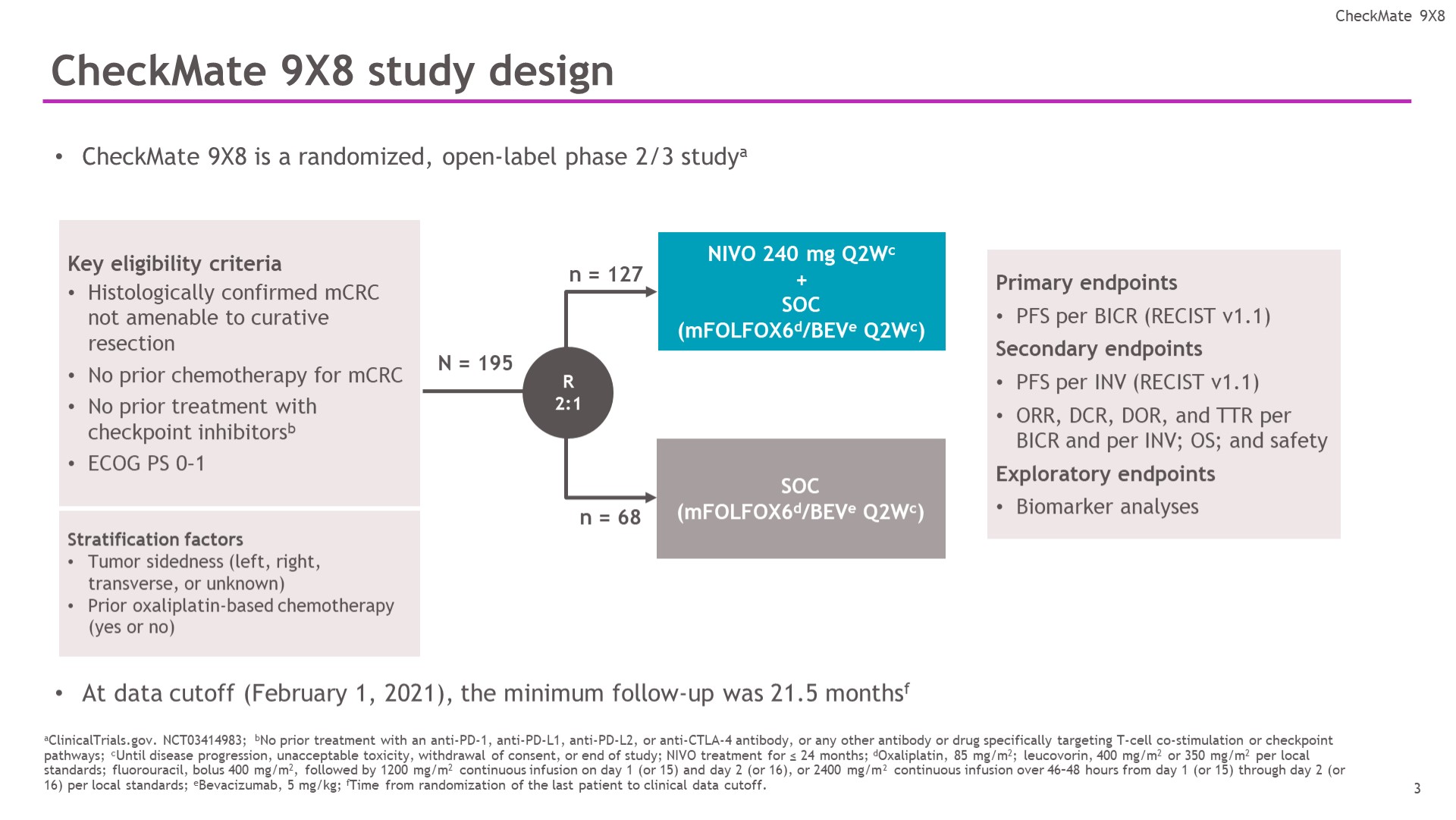 CheckMate 9X8 study design
Content of this presentation is the property of the author, licensed by ASCO. Permission required for reuse.
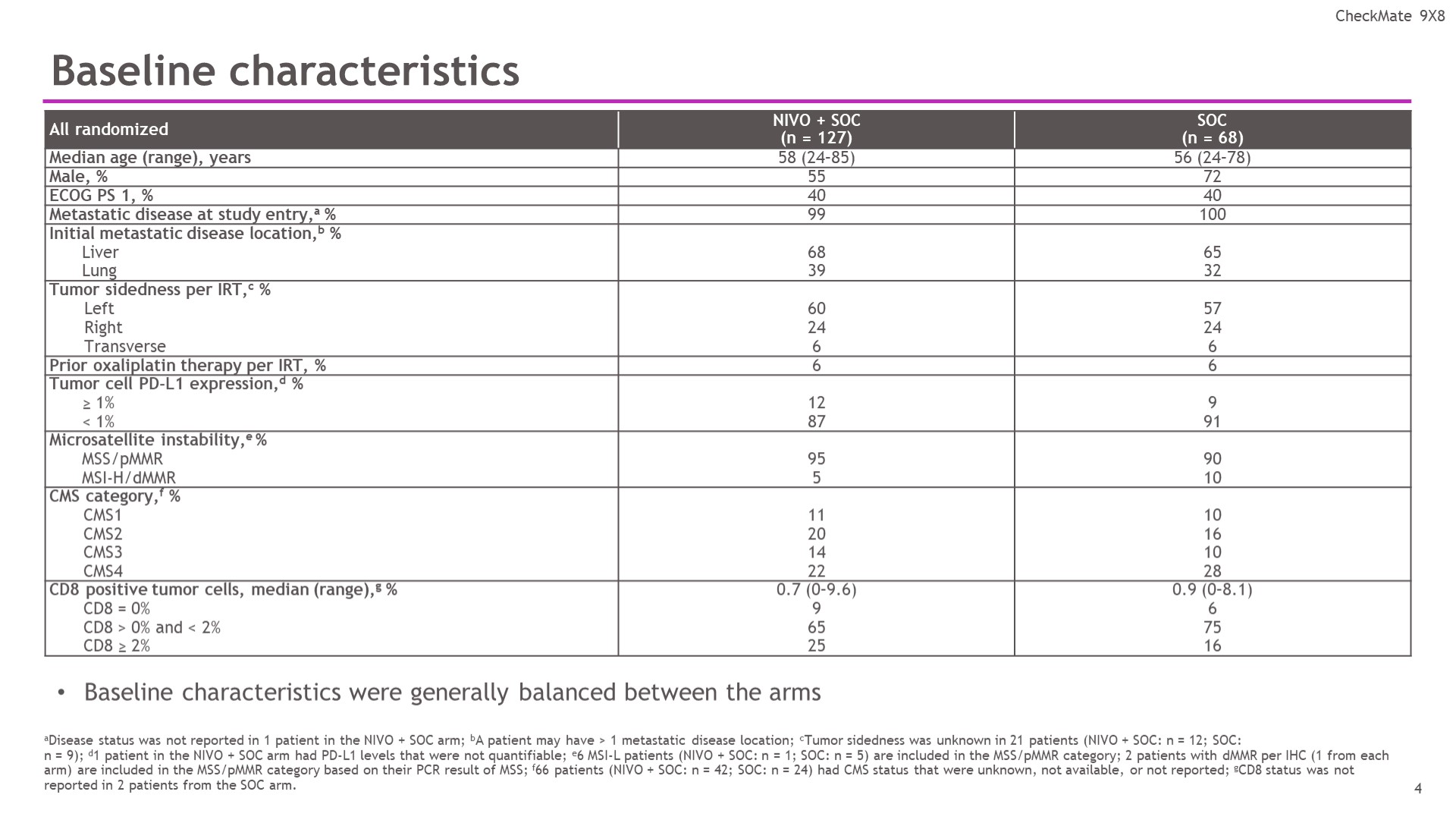 Baseline characteristics
Content of this presentation is the property of the author, licensed by ASCO. Permission required for reuse.
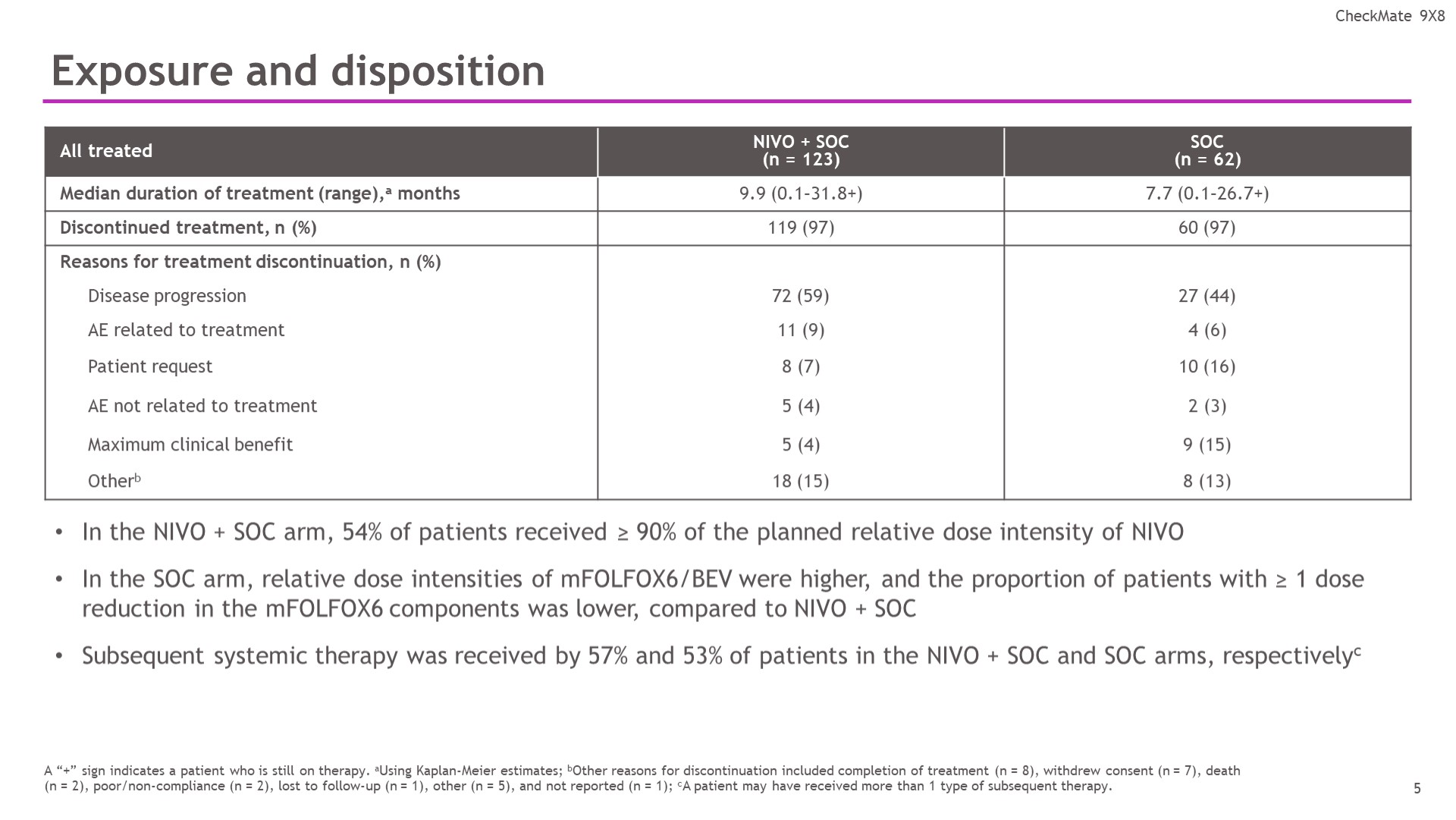 Exposure and disposition
Content of this presentation is the property of the author, licensed by ASCO. Permission required for reuse.
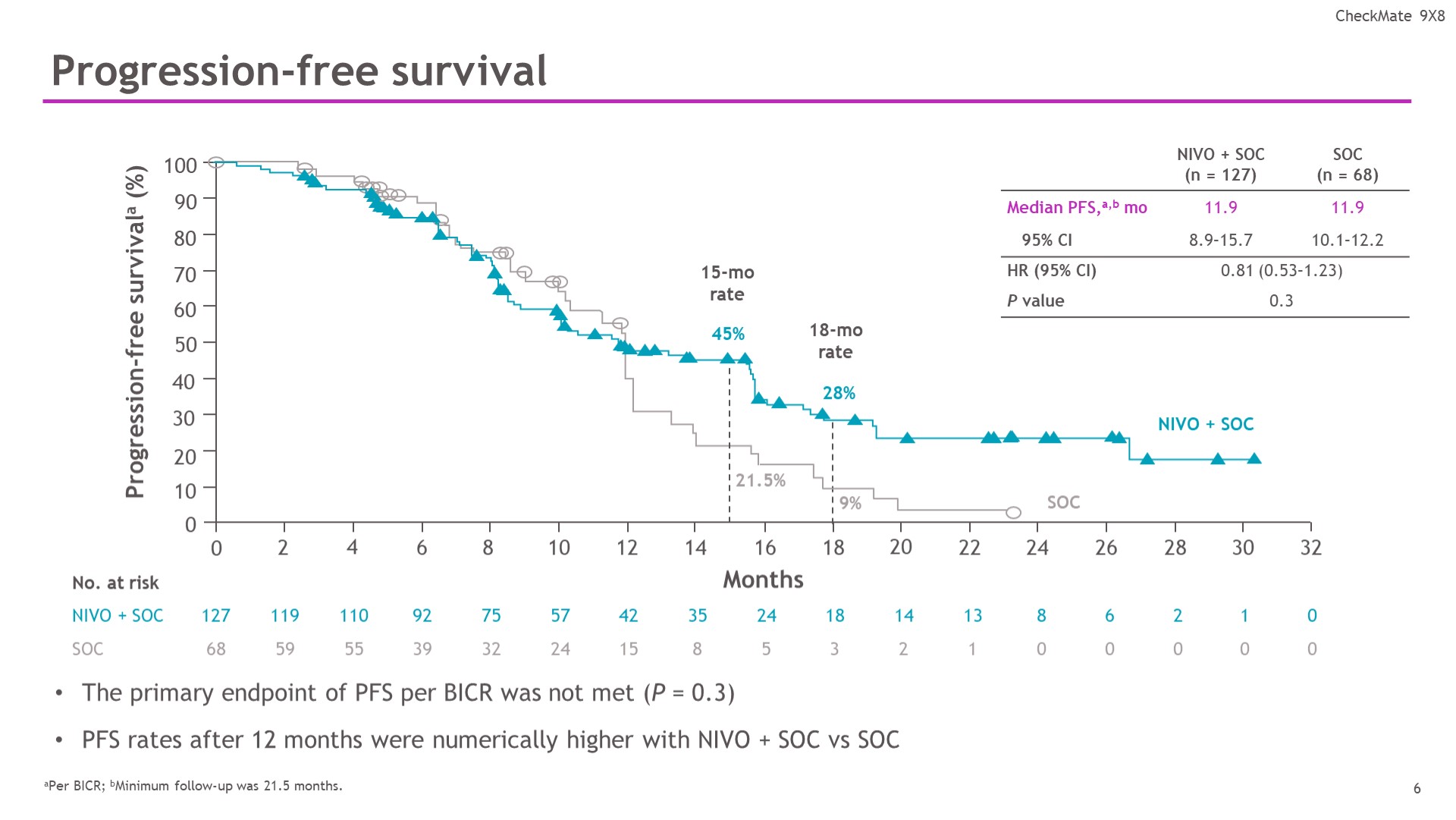 Progression-free survival
Content of this presentation is the property of the author, licensed by ASCO. Permission required for reuse.
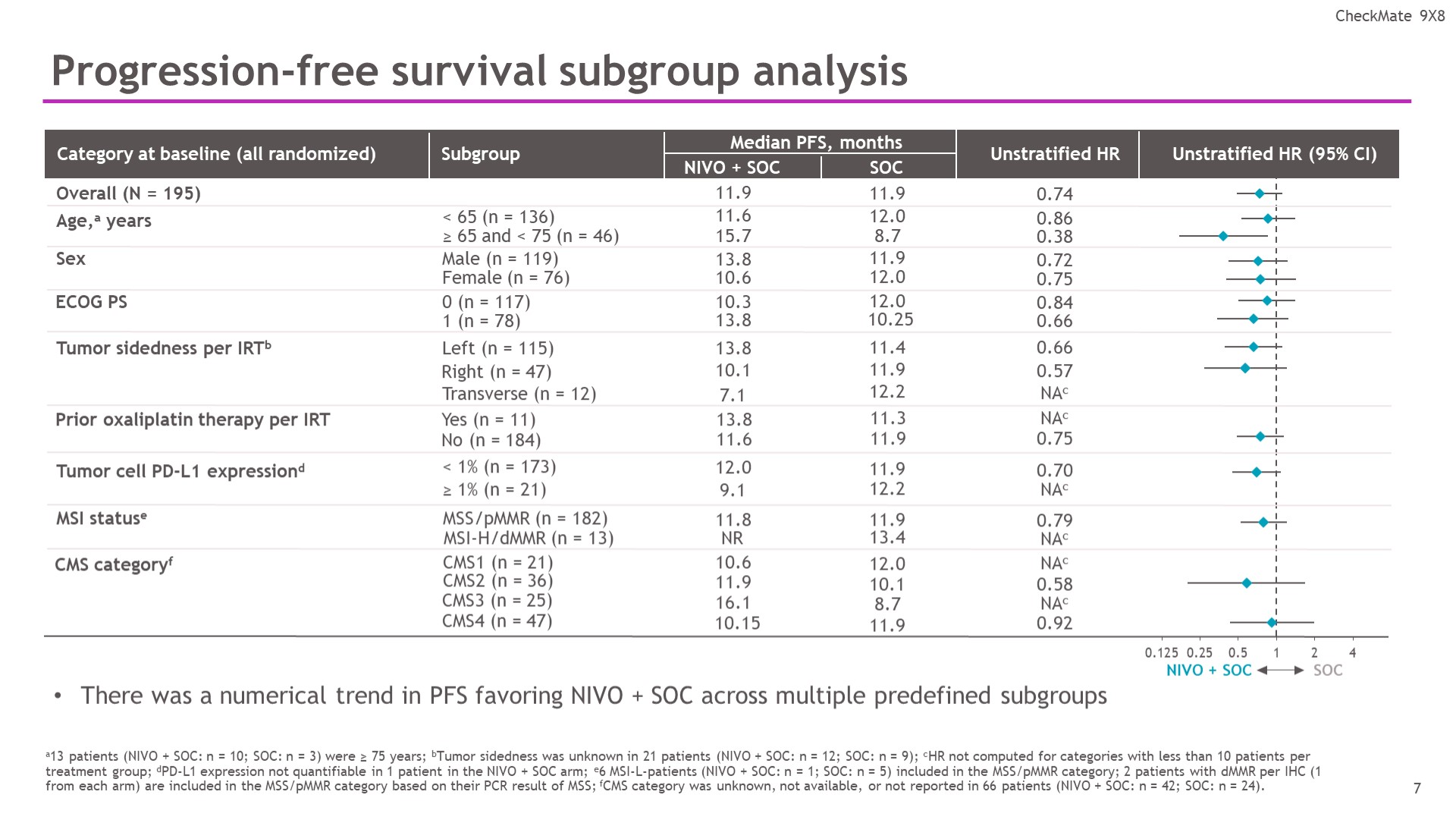 Progression-free survival subgroup analysis
Content of this presentation is the property of the author, licensed by ASCO. Permission required for reuse.
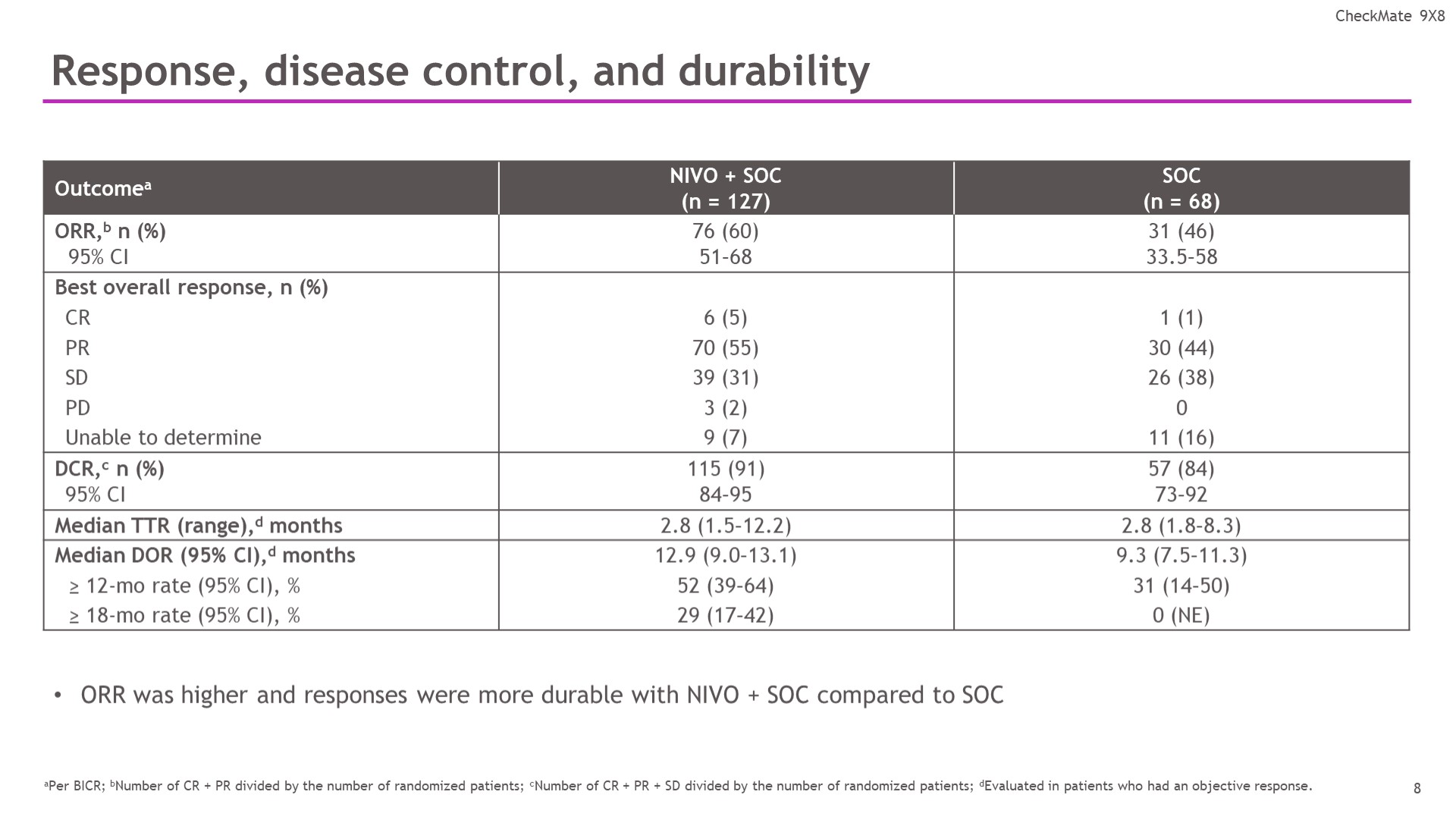 Response, disease control, and durability
Content of this presentation is the property of the author, licensed by ASCO. Permission required for reuse.
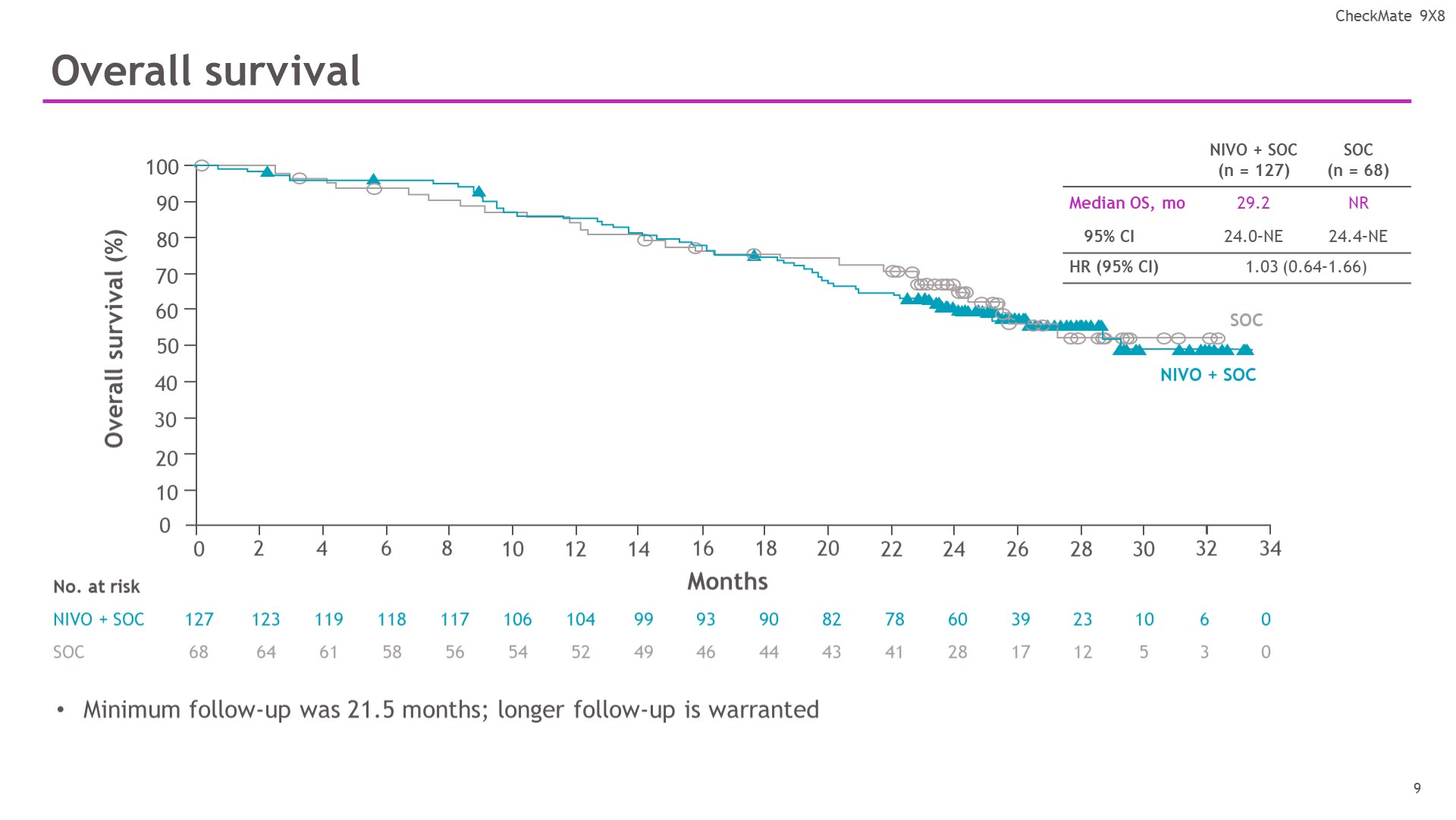 Overall survival
Content of this presentation is the property of the author, licensed by ASCO. Permission required for reuse.
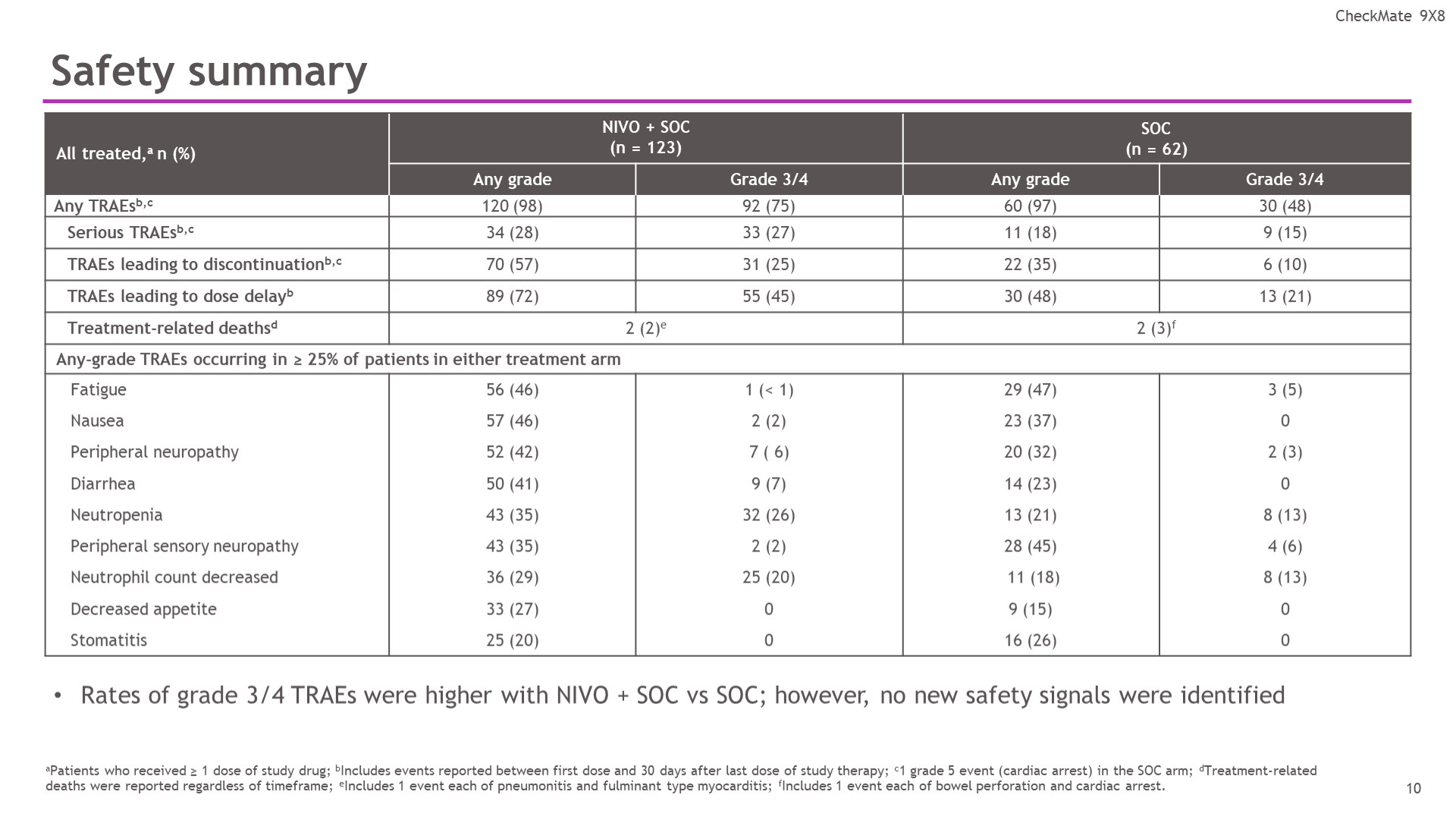 Safety summary
Content of this presentation is the property of the author, licensed by ASCO. Permission required for reuse.
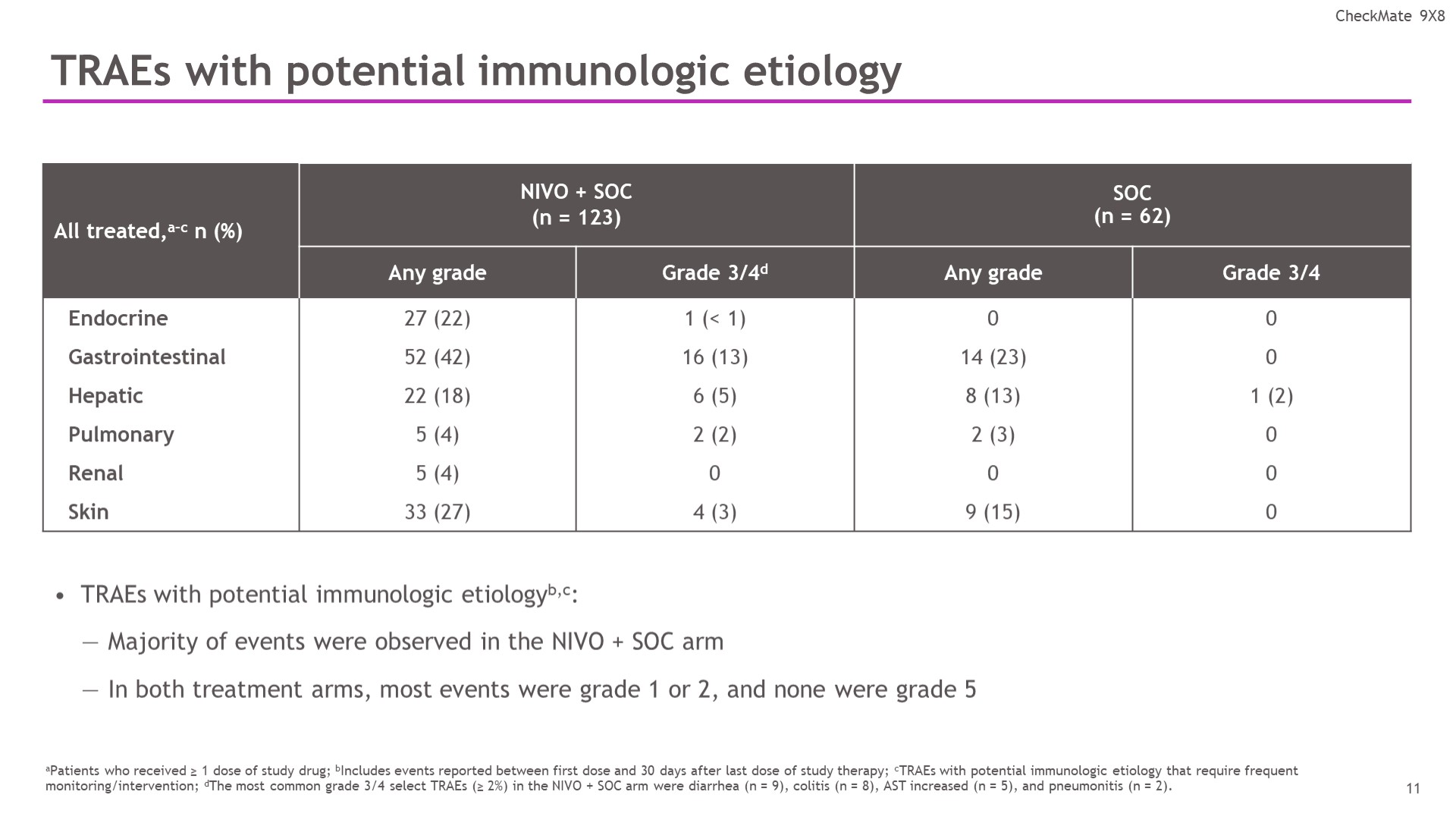 TRAEs with potential immunologic etiology
Content of this presentation is the property of the author, licensed by ASCO. Permission required for reuse.
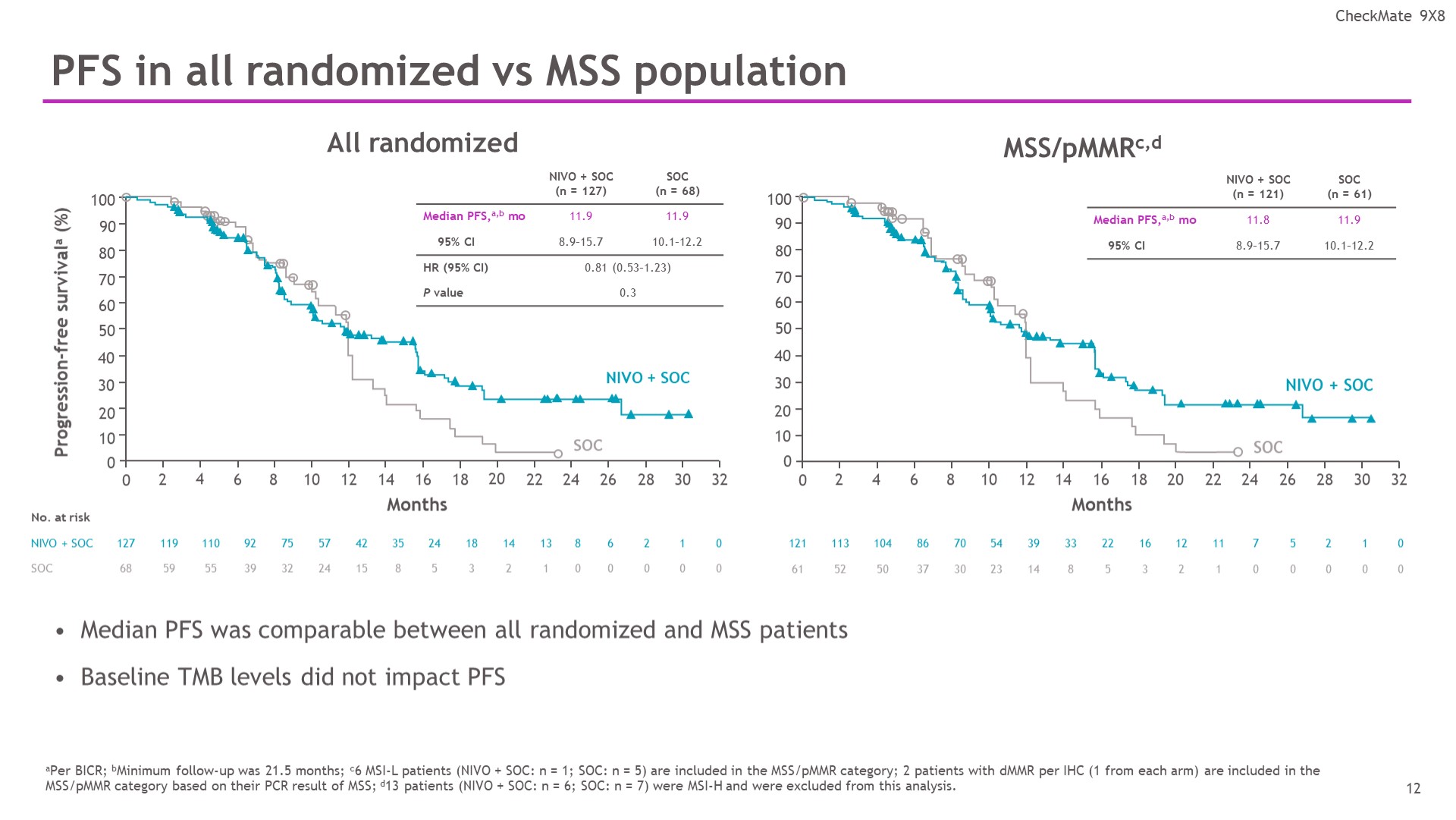 PFS in all randomized vs MSS population
Content of this presentation is the property of the author, licensed by ASCO. Permission required for reuse.
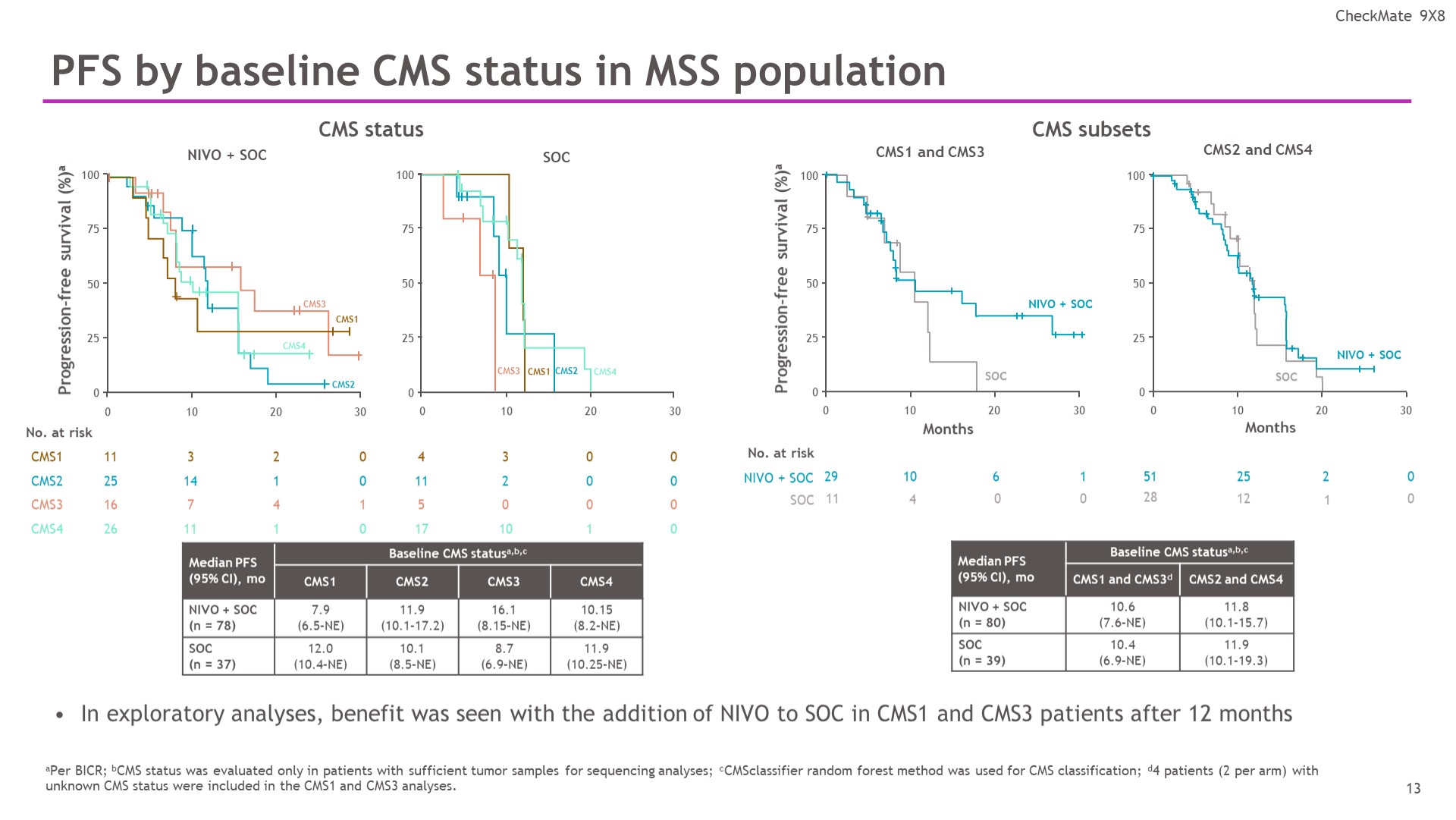 PFS by baseline CMS status in MSS population
Content of this presentation is the property of the author, licensed by ASCO. Permission required for reuse.
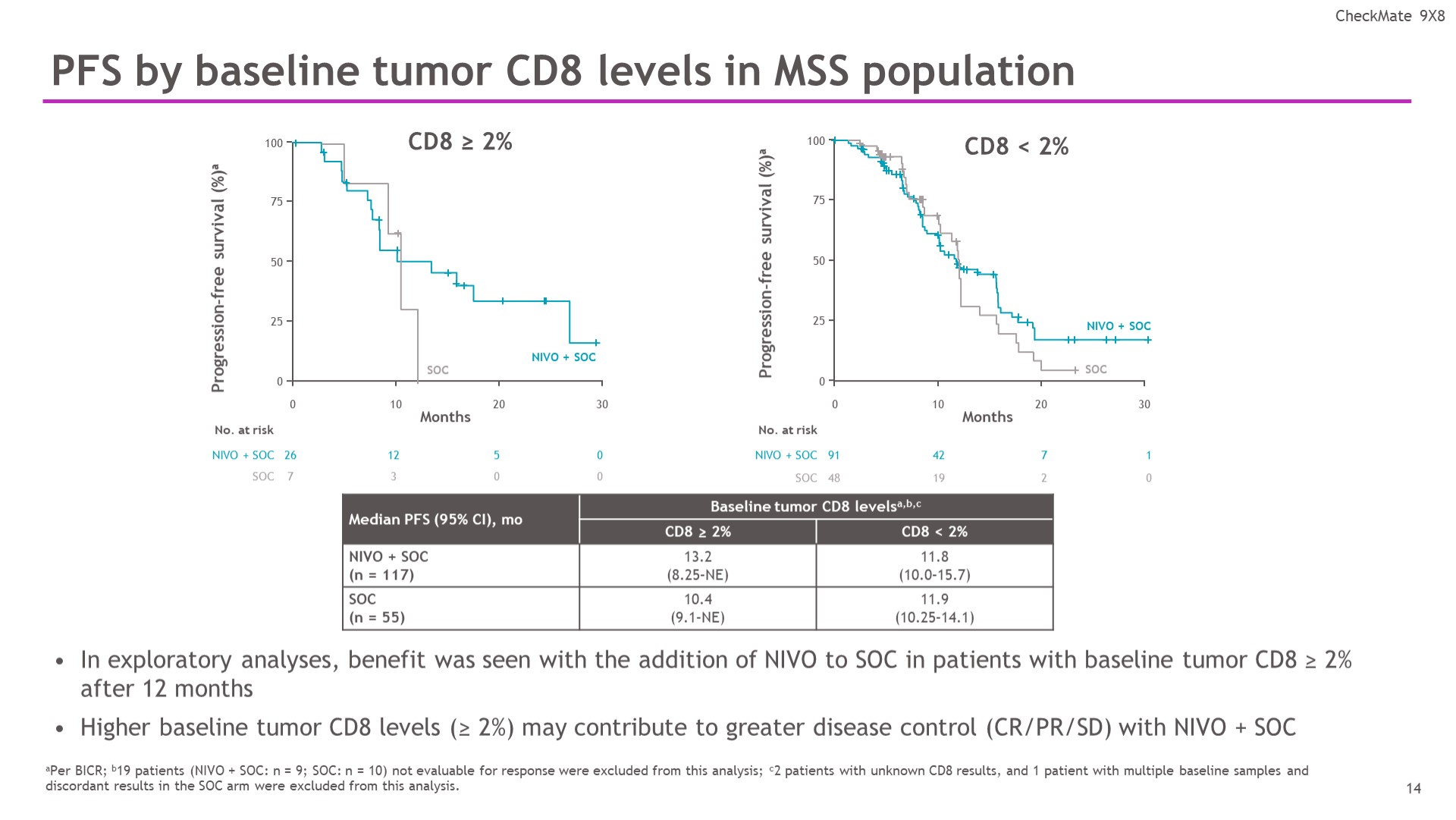 PFS by baseline tumor CD8 levels in MSS population
Content of this presentation is the property of the author, licensed by ASCO. Permission required for reuse.
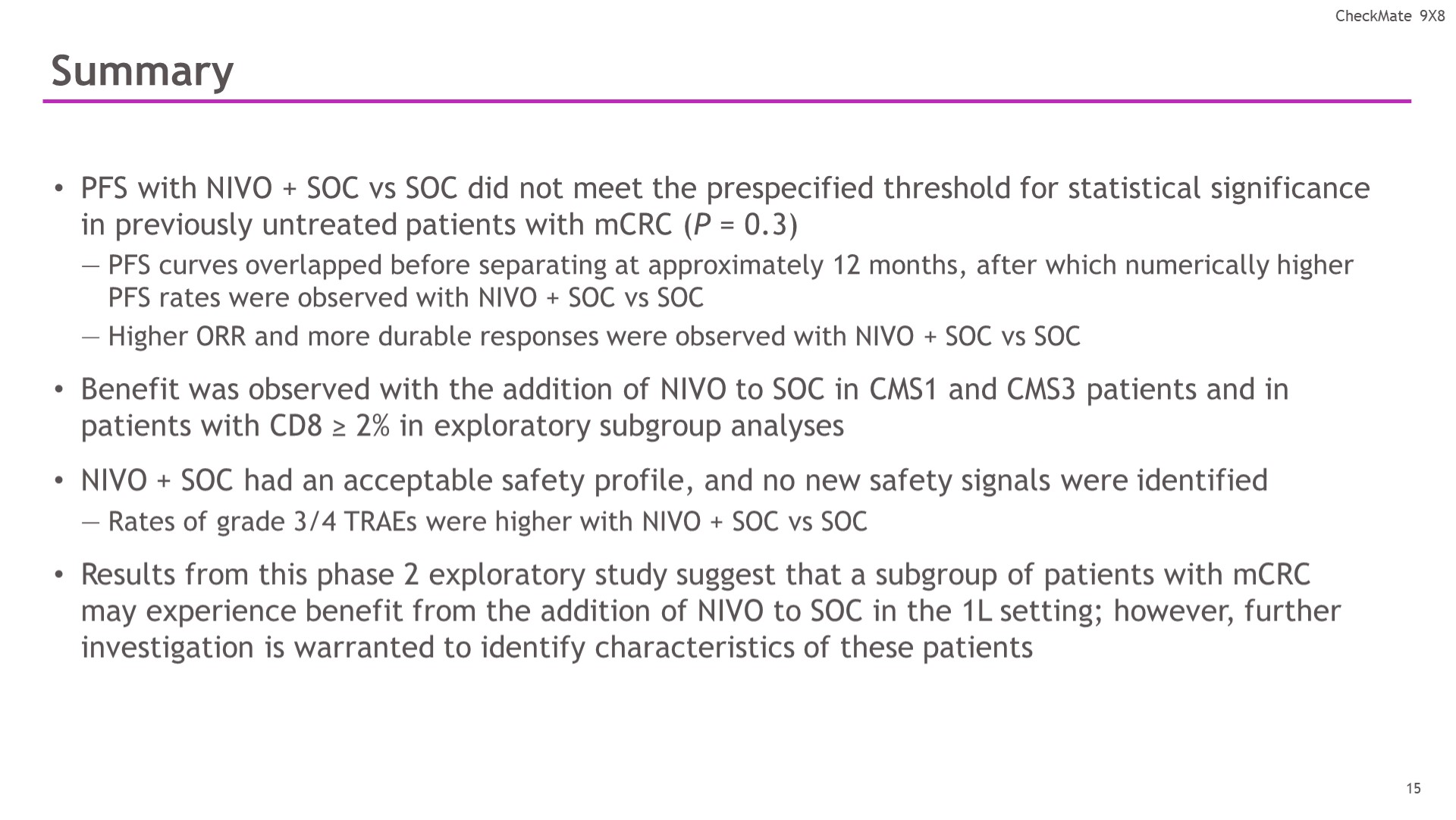 Summary
Content of this presentation is the property of the author, licensed by ASCO. Permission required for reuse.
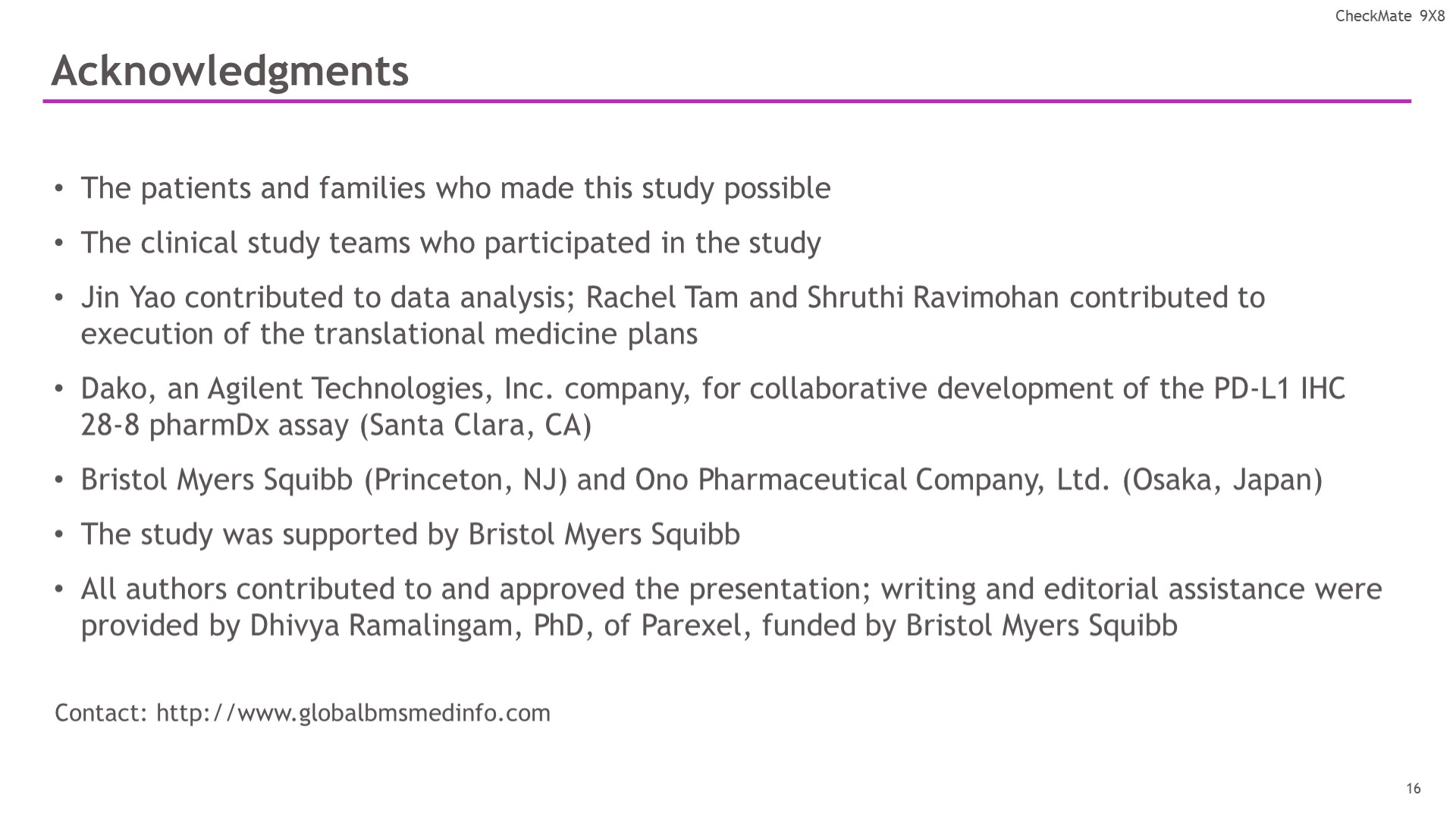 Acknowledgments
Content of this presentation is the property of the author, licensed by ASCO. Permission required for reuse.
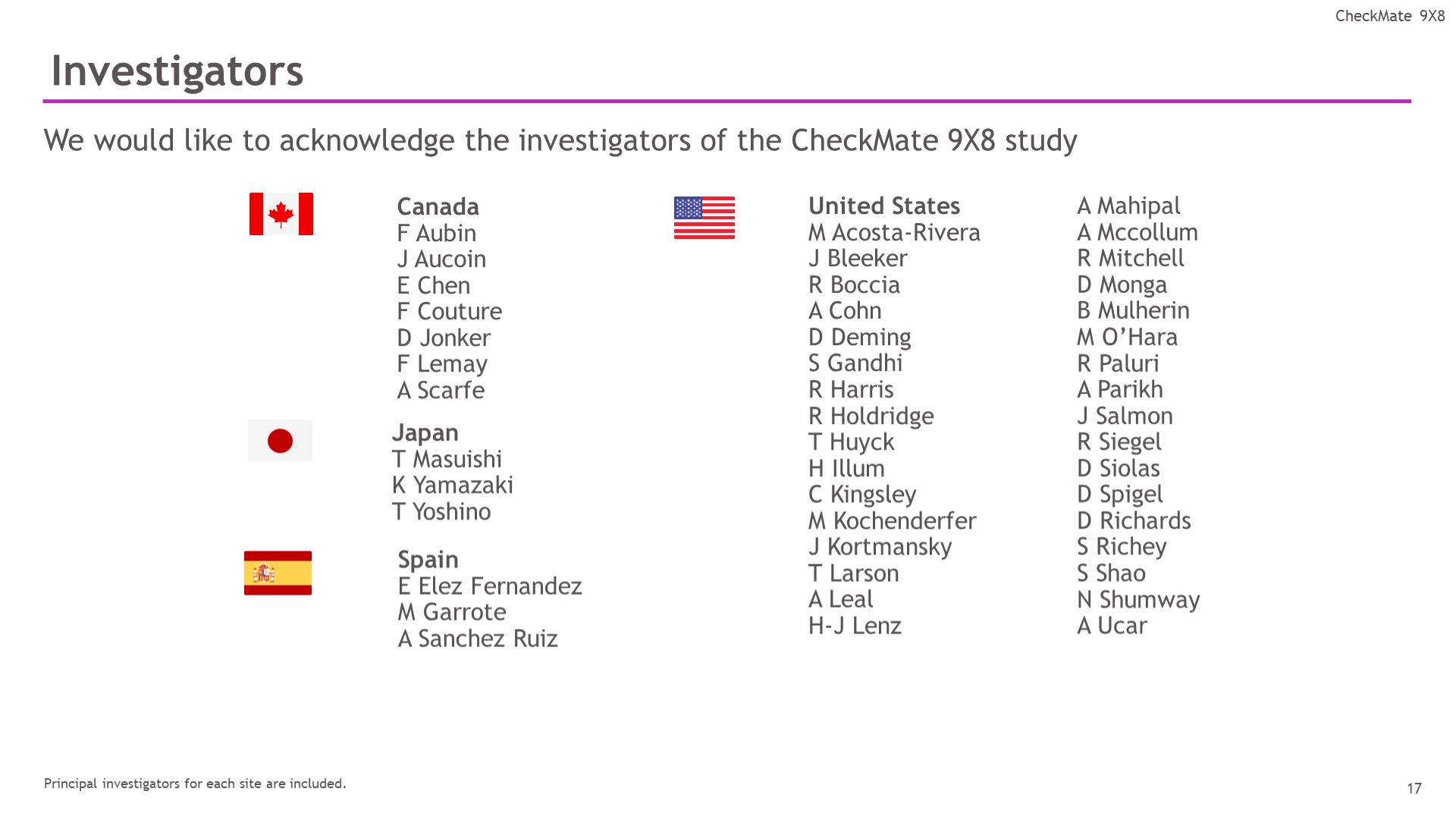 Investigators
Content of this presentation is the property of the author, licensed by ASCO. Permission required for reuse.
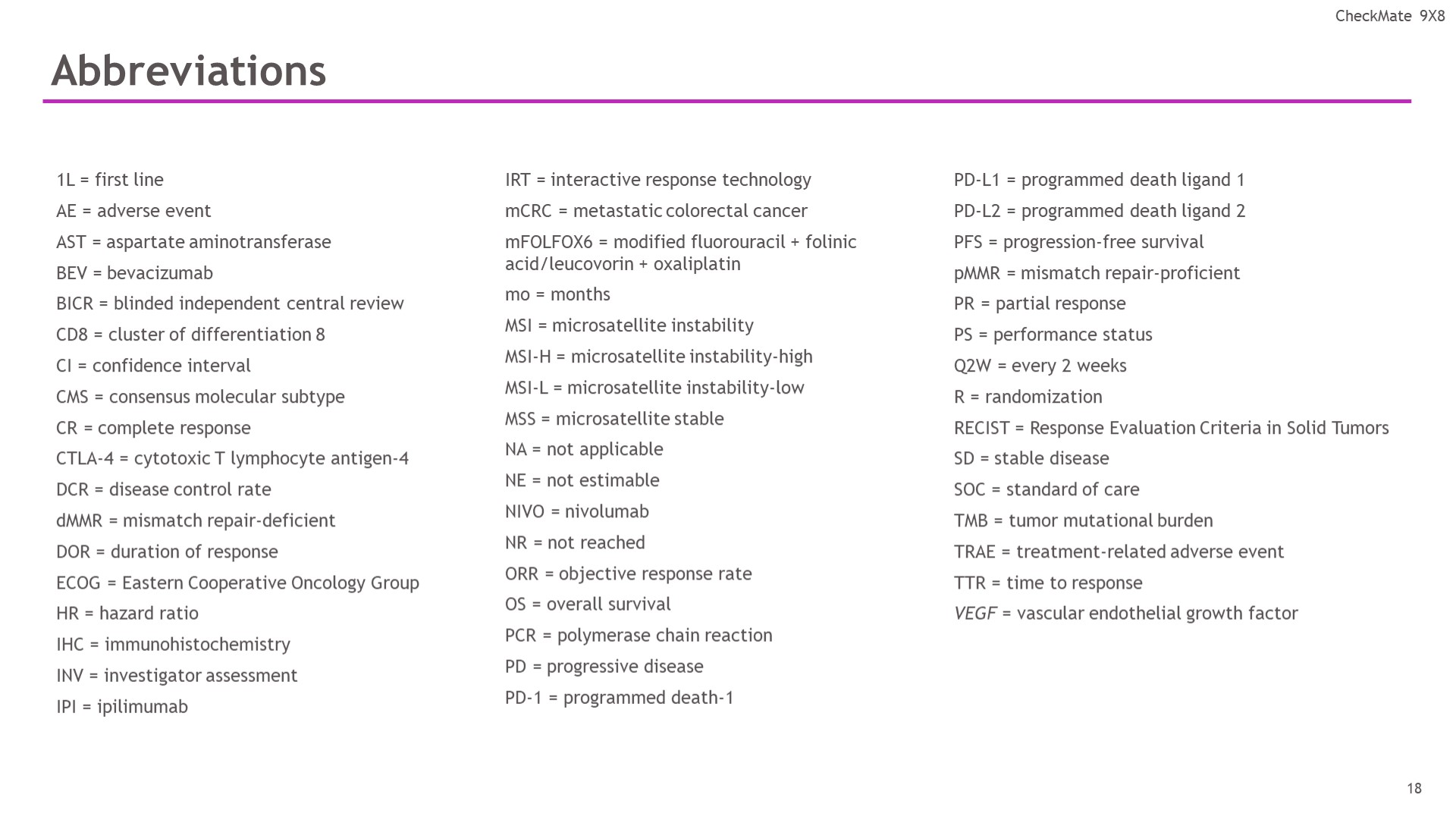 Abbreviations
Content of this presentation is the property of the author, licensed by ASCO. Permission required for reuse.